rosado
rojo
blanco
morado
amarillo
anaranjado
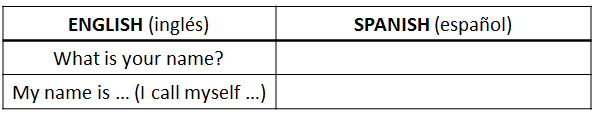 LOS COLORES (THE COLORS)
NOMBRE (Name): ____________________________________________   HORA (Class Period) : ______
azul
negro
gris
verde
marrón